STA 441: Data Analysis
This slide show is an open-source document. 
See last slide for copyright information.
Data Science
Study design
Data acquisition
Data processing and perhaps pre-cleaning, yielding a data file.
Data cleaning and description
Data analysis and usually more  cleaning.
Interpretation, possibly with recommendations.
Action
2
Data Science
Study design
Data acquisition
Data processing and perhaps pre-cleaning, yielding a data file.
Data cleaning and description
Data analysis and usually more cleaning.
Interpretation, possibly with recommendations.
Action
3
Data File
Rows are cases
Columns are variables
4
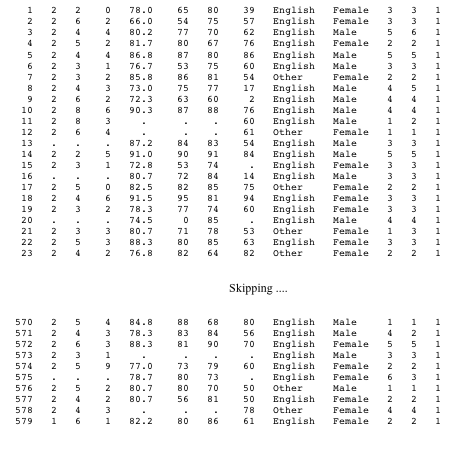 5
[Speaker Notes: id course precalc calc gpa calculus english mark lang $ sex $ 
           nation1 nation2 sample;]
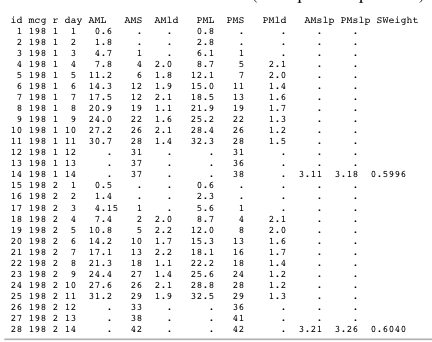 6
Variables can be
Quantitative - representing amount of something, like Income, BP, BMI, GPA (?)

Categorical - Codes represent category membership, like Gender, Nationality, Marital status, Alive vs. dead
7
[Speaker Notes: Ordered categories
Nominal Ordinal Interval Ratio]
Variables can be
Explanatory: Predictor or cause (contributing factor)

Response: Predicted or effect
8
[Speaker Notes: DV Make a claim, IV age gender make of car ever made a claim before
DV lesion size, IV type of fungus, type of plant, time]
We will often pretend that our data represent a random sample from some population.  We will carry out formal procedures for making inferences about this (usually fictitious) population, and then use them as a basis for drawing conclusions about the data.
9
[Speaker Notes: Statistical Inference (Significance testing and confidence intervals)

Some definitions]
Statistics: Numbers that can be calculated from sample data

Parameters:  Numbers that could be calculated if we knew the whole population
10
Distribution = Population Histogram
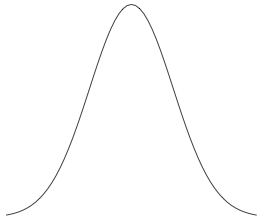 [Speaker Notes: For large populations, bars of small width, indistinguishable from smooth curve]
Conditional Distribution
For each value x of the explanatory variable X, 
there is a separate distribution of the response
Variable Y. This is called the conditional distribution
of Y given X=x.

Example: Conditional distribution of height given
                Gender = F.
12
Definition of “Related”
We will say that the explanatory and response variables are unrelated if the conditional distribution of the response variable is identical for each value of the explanatory variable.
If the distribution of the response variable does depend on the value of the explanatory variable, we will describe the two variables as related.
13
[Speaker Notes: Check: Histograms all COMPLETELY identical? 

Quietly based on the definition of statistical independence]
Testing Statistical Significance
Are explanatory variable and response variable “really” related? 

Null Hypothesis: They are unrelated in the population.
14
[Speaker Notes: “Really” means In the population -- often hypothetical

There are other types of H0 - this is the most common in practice.]
Reasoning
Suppose that the explanatory and response variables are actually unrelated in the population.  If this null hypothesis is true, what is the probability of obtaining a sample relationship between the variables that is as strong or stronger than the one we have observed?  If the probability is small (say, p < 0.05), then we describe the sample relationship as statistically significant, and it is socially acceptable to discuss the results.
[Speaker Notes: In particular, there is some chance of having the results taken seriously enough 
to publish in a scientific journal.

The number 0.05 is called the significance level. 

Willingly conform to convention]
P-value
The probability of getting our results (or better) just by chance.

The minimum significance level at which the null hypothesis can be rejected.
16
[Speaker Notes: “Good” p-values are SMALL]
We can be wrong
Type I error: H0 is true, but we reject it 

Type II error: H0 is false, but we fail to reject it
17
[Speaker Notes: “Error of the first kind” worse -- false knowledge]
Power is the probability of correctly rejecting H0
Power = 1 - P(Type II Error)

Power increases with true strength of relationship, and with sample size

Power can be used to select sample size in advance of data collection
18
[Speaker Notes: Power is good

Can’t simultaneously maximize power and minimize P(Type I error), so …

Points 2 and 3 apply to all tests you are ever likely to see.

Note Power is a FUNCTION of the parameters, 
Even for fixed sample size (and DESIGN)]
Confidence Interval: Pair of numbers chosen so that the probability they will enclose the parameter (or function of parameters) is large, like 0.95
19
[Speaker Notes: Closely related to significance testing …

Function: Like diff between pop means

Call it a 95% CI]
Should we Accept H0?
When the results are not statistically significant, usually we will say that the data do not provide enough evidence to conclude that the variables are related.
See text for more details.
20
[Speaker Notes: There are some formal procedures - get to them later]
Many statistical methods assume Independent Observations
Simple random sampling
Cases are not linked, do not “communicate”
If the design involves non-independence, allow for it.
21
[Speaker Notes: For example, 

  * With replacement, or without replacement but large population

  * Cheating on HW story

  * Time series or within-cases designs]
Elementary Tests
Independent (two-sample) t-test
Matched (paired) t-test
One-way ANOVA
Simple regression and correlation
Chi-square test of independence
22
[Speaker Notes: One IV, one DV

Useful for screening data]
Independent t-test: Compare two means
23
[Speaker Notes: For example, randomly assign office workers to subsidized data plans, compare ratings of productivity

Data file would look something like this

What is IV? DV?

Could also measure worker satisfaction. More than one DV: MULTIVARIATE (not elementary)

What if no random assignment?]
Model (Assumptions) for the independent t-test
Random sampling, independently from two normal populations 
Possibly different population means
Same population variance

Null hypothesis: Population means equal
24
Two-tailed tests  and p-values only!
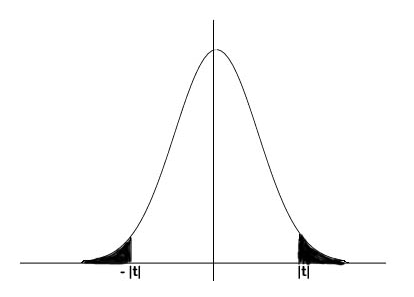 25
[Speaker Notes: Inflation of Type I error, even concealing of results

Only use one-tailed test if one direction of results has NO implication for action

(Polluted water discharge example)

Almost NEVER happens in Science (including modest science like market research)]
But we will always draw directional conclusions when possible
Look at the sign of the regression coefficient
Look at the sample means
Look at the sample percentages
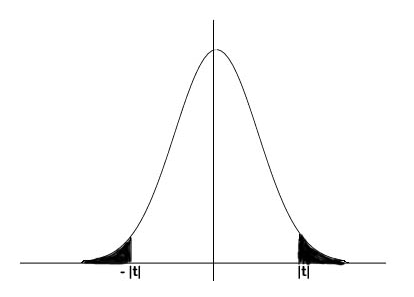 26
Robustness of the two-sample t-test
Normality does not matter much if both samples are large
Equal variance does not matter much if both samples are large and nearly equal in size
Independent observations: Important
27
[Speaker Notes: “Does not matter much” in terms of Type I error rate and power.]
Matched (paired) t-test
28
[Speaker Notes: Taste test (“monadic”)

Difference between means = mean difference (no proof)

Differences may not be in raw data file

Counterbalanced order

Lack of independence (correlation) between pairs

Each respondent is her own control -- WITHIN-CASES DESIGN]
Within versus between cases
Between:  A case contributes exactly one explanatory variable and one response variable value

Within:  A case contributes several pairs (explanatory variable, response variable) - usually one pair for each value of the explanatory variable
29
[Speaker Notes: Could say within or between “subjects”

Psychophysics experiment: Level of background noise, press a key when you hear your name. Could be done both ways

IV = airline vs. train  to Montreal, DV = satisfaction]
Model assumptions for matched t-test
Random sampling of pairs
Differences are normally distributed (satisfied if both measurements are normal)
30
Matched t-test
Null Hypothesis: Mean difference equals zero
Just a one-sample t-test applied to differences
Can have more power than an inappropriate independent t-test
31
Robustness of matched t-test
For large samples, normality does not matter
Independent observations matter a lot
32
[Speaker Notes: Extreme example: Binary outcome

Say email some spam of Type 1, Type 2 - does the target respond?]
One-way analysis of variance
Could call it “one-factor”
Could call it “ANOVA”
Extension of independent t-test: More than two values of the explanatory variable

There are several within-cases versions - not elementary
33
[Speaker Notes: Mention 2-way, 3 way etc.

Will do within-cases later - an important part of the course]
Simple regression and correlation
Simple means one explanatory variable
response variable quantitative
explanatory variable usually quantitative too
34
Simple regression and correlation
35
Scatterplot
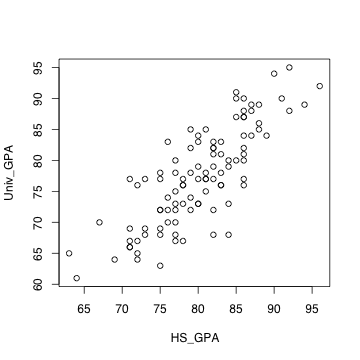 36
Least squares line
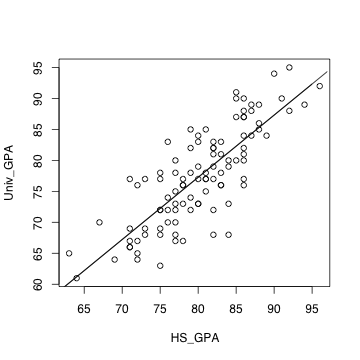 37
[Speaker Notes: Least squared sum of squared vertical distances

Residuals represent over, under prediction

More later

Correlation coefficient measures how tightly points are clustered around the 
least squares line]
Correlation coefficient r
-1 ≤ r ≤ 1
r = +1 indicates a perfect positive linear relationship. All the points are exactly on a line with a positive slope.
r = -1 indicates a perfect negative linear relationship. All the points are exactly on a line with a negative slope.
r = 0 means no linear relationship (curve possible). Slope of least squares line = 0
r2 = proportion of variation explained
38
r = 0.004
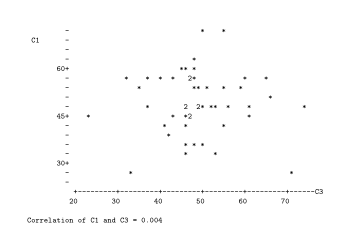 39
r = 0.112
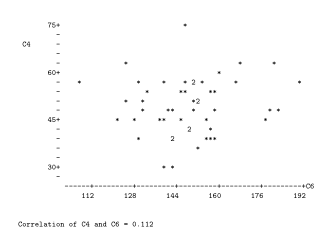 40
r = 0.368
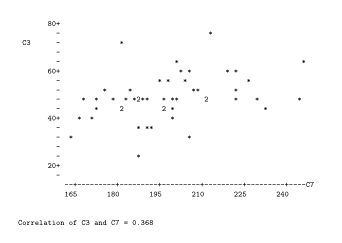 41
r = 0.547
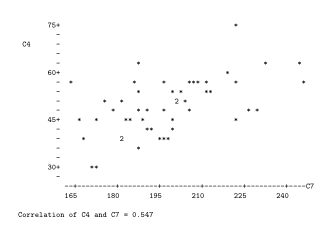 42
r = 0.733
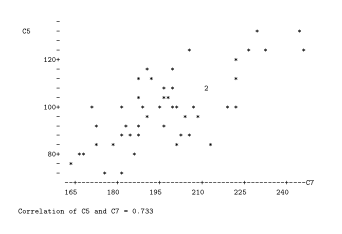 43
r = - 0.822
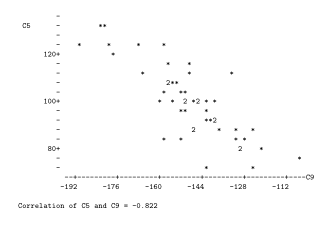 44
r = 0.025
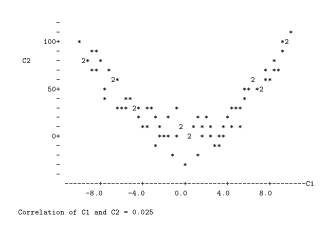 45
[Speaker Notes: Curvilinear, NOT nonlinear]
r = - 0.811
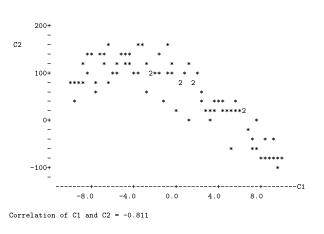 46
[Speaker Notes: Curvilinear relationship does not imply zero correlation]
Zero correlation = Horizontal least-squares line
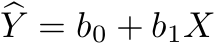 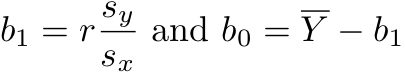 47
[Speaker Notes: Equation of least-squares line is …

Not responsible for 2nd formula -- just look

Test of  r = 0 same as test of b1 = 0]
Model assumptions for simple regression
Random sampling of (X,Y) pairs
Conditional distribution of response variable is normal for each explanatory variable value
Maybe different mean, related to explanatory variable by equation of a straight line
Variances all equal
48
[Speaker Notes: Random sampling implies independent observations and it matters a lot]
Testing simple regression
Null hypothesis: population slope = 0
(This would make all the conditional distributions identical)
Same as testing the significance of b1
Same as testing the significance of r
49
Robustness of simple regression test
Normality does not matter much for large samples if the most influential observations are not too influential.
Equal variance does not matter much if the number of observations at EACH value of X is large.
Independent observations: Matters a lot
50
Chi-squared test of independence: Both variables categorical
51
[Speaker Notes: Randomly assigned to one of 4 sound tracks when on hold]
“Joint frequency distribution” or “contingency table” or “cross-tabulation” or “crosstab”
52
[Speaker Notes: What is IV, DV?

Observed frequencies

Do they differ from what would be expected by chance if the variables were 
unrelated in the population?

What does unrelated mean here? 
What are the conditional distributions?
50-50? (No, that’s just one way for them to be unrelated)]
Model assumptions for the chi-squared test of independence
The variable consisting of combinations of explanatory variable, response variable  has a multinomial distribution
“Large” random sample 
Rule of thumb: Lowest expected frequency no more than 5

Independent observations: Important and often violated in practice.
53
Formula for the chi-squared test
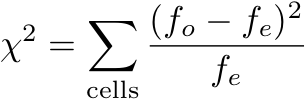 Even one very small expected frequency can make the chisquared statistic huge.
Smallest expected frequency no less than one (not 5) controls Type I error okay.
54
[Speaker Notes: df = (Rows-1)(Cols - 1)]
Why predict response variable from explanatory variable?
There may be a practical reason for prediction (buy, make a claim, price of wheat).
It may be “science.”
55
[Speaker Notes: Science broadly construed]
Young smokers who buy contraband cigarettes tend to smoke more.
What is explanatory variable, response variable?
56
[Speaker Notes: Could be A causes B, B causes A, C causes A and B (contributes to)

C is living in rural area (near reserves, or even ON)]
Correlation is not the same as causation
B
A
B
A
B
A
C
57
[Speaker Notes: If A comes first in time, probably can rule out B -> A]
Confounding variable: A variable that contributes to both explanatory variable and response variable, causing a misleading relationship between them.
B
A
C
58
[Speaker Notes: Cigarette companies: Work in heavy, polluted workplace, which causes cancer. Also smoke more for relief.,]
Mozart Effect
Babies who listen to classical music tend to do better in school later on.

Does this mean parents should play classical music for their babies?

Please comment. (What is one possible confounding variable?)
59
[Speaker Notes: Parents’ education

The question is DOES THIS MEAN.  Answer the question. Expressing an opinion, 
yes or no gets a zero unless at least one potential confounding variable is 
mentioned.

It may be that it’s helpful to play classical music for babies. The point is that this 
study does not provide good evidence.]
Hypothetical study
Subjects are babies in an orphanage awaiting adoption in Canada. All are assigned, but waiting for the paperwork to clear.
They all wear headphones 5 hours a day. Randomly assigned to classical, rock, hip-hop or nature sounds. Same volume. 
Adoptive parents not informed.
Assess academic progress in JK, SJ, Grade 4.
Suppose there is a significant difference? What are some potential confounding variables?
60
[Speaker Notes: None]
Experimental vs. Observational studies
Observational: explanatory variable, response variable just observed and recorded
Experimental: Cases randomly assigned to values of explanatory variable
Only a true experimental study can establish a causal connection between explanatory variable and response variable

Maybe we should talk about observational vs experimental variables.
Watch it: Confounding variables can creep back in.
61
[Speaker Notes: Exercise and arthritis pain

Bird “freezes” when handled (Dr. K.)

More in the text.]
Marking rule
If you are interpreting the results of a purely observational study and you state an unqualified causal connection between explanatory and response variable, you lose a point.
Examples:
Exercise affects arthritis pain.
Higher doses of Vitamin C lead to fewer colds.
Higher income produces greater average reported happiness.
More interaction with co-workers increases job satisfaction.
Textbook had a large effect. 
Religion influences number of children.
62
Plain language is important
If you can only be understood by mathematicians and statisticians, your knowledge is much less valuable.
Often a question will say “Give the answer in plain, non-statistical language.”
This means if x is income and y is credit card debt, you make a statement about income and average or predicted credit card debt, like “Customers with higher incomes tend to have less credit card debt.”
If you use mathematical notation or words like null hypothesis, unbiased estimator, p-value or statistically significant, you will lose a lot of marks even if the statement is correct. Even avoid “positive relationship," and so on.
63
Plain language
If the study is about fish, talk about fish.
If the study is about blood pressure, talk about blood pressure.
If the study is about breaking strength of yarn, talk about breaking strength of yarn.
Assume you are talking to your boss, a former Commerce major who got a D+ in ECO220 and does not like to feel stupid.
64
We will be guided by tests with α = 0.05
If we do not reject a null hypothesis like H0: β1=0, we will not draw a definite conclusion.
Instead, say things like:
There is no evidence of a connection between blood sugar level and mood.
These results are not strong enough for us to conclude that attractiveness is related to mark in first-year Computer Science.
These results are consistent with no effect of dosage level on bone density.
If the null hypothesis is not rejected, please do not claim that the drug has no effect, etc..
In this we are taking Fisher's side in a historical fight between Fisher on one side and Neyman & Pearson on the other.
Though we are guided by α = 0.05, we never mention it when plain language is required.
65
No one-tailed tests
In this class we will avoid one-tailed tests.
Why? Ask what would happen if the results were strong and in the opposite direction to what was predicted.
If the question asks for a null hypothesis and your answer has an inequality, it’s wrong.
But when H0 is rejected, we still draw directional conclusions.
66
Directional conclusions
Suppose x is income and y is credit card debt, and we test H0: β1=0 with a two-sided t-test.
Say p = 0.0021 and b1= 1.27. 
We say “Consumers with higher incomes tend to have more credit card debt.”
Is this justified? We'd better hope so, or all we can say is “There is a connection between income and average credit card debt.”
Then they ask:  “What's the connection? Do people with lower income have more debt?”
And you have to say “Sorry, I don't know.”
It's a good way to get fired, or at least look silly.
If a directional conclusion is possible and you only say “related,” you get half marks at most.
67
Copyright Information
This slide show was prepared by Jerry Brunner, Department of Statistical Sciences, University of Toronto. It is licensed under a Creative Commons Attribution - ShareAlike 3.0 Unported License. Use any part of it as you like and share the result freely. These Powerpoint slides are available from the course website:

http://www.utstat.toronto.edu/~brunner/oldclass/441s20
68